COVID-19: 		Lage National, 19.10.2020Informationen für den Krisenstab
Schätzung der Reproduktionszahl (R)
Schätzung der Reproduktionszahl (4-Tage-R):  
19.10.2020: 	1,35 (95%-Prädiktionsintervall: 1,11 – 1,64) 
18.10.2020: 1,44 (95%-Prädiktionsintervall: 1,15 – 1,75) 
Schätzung eines stabileren R (7-Tage-R):
19.10.2020:  1,25 (95%-Prädiktionsintervall: 1,12 – 1,39) 
18.10.2020:  1,35 (95%- Prädiktionsintervall: 1,19 – 1,54)
19.10.2020
1
[Speaker Notes: Quelle: Ordner des aktuellen Lageberichts S:\Projekte\RKI_nCoV-Lage\3.Kommunikation\3.7.Lageberichte]
7-Tage-Inzidenz der Bundesländer nach Berichtsdatum (Datenstand 19.10.2020 0:00 Uhr)
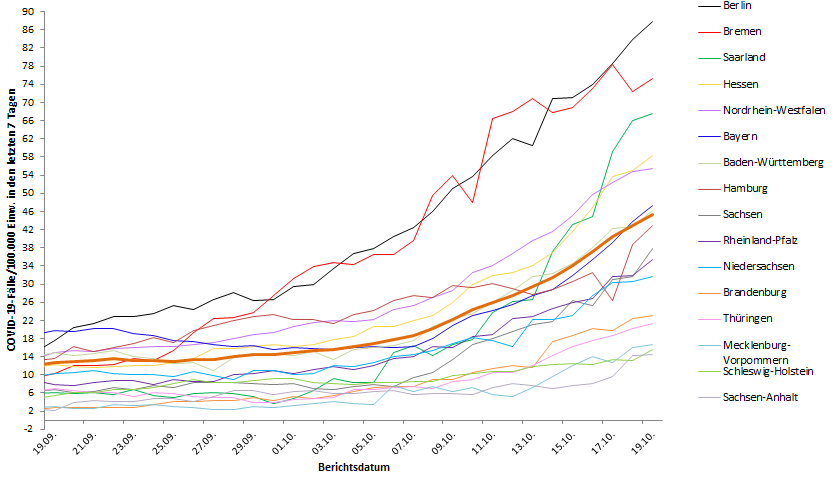 19.10.2020
2
[Speaker Notes: Datei Fallzahlen_kumulativ_Datum]
Geografische Verteilung in Deutschland: 7-Tage-Inzidenz
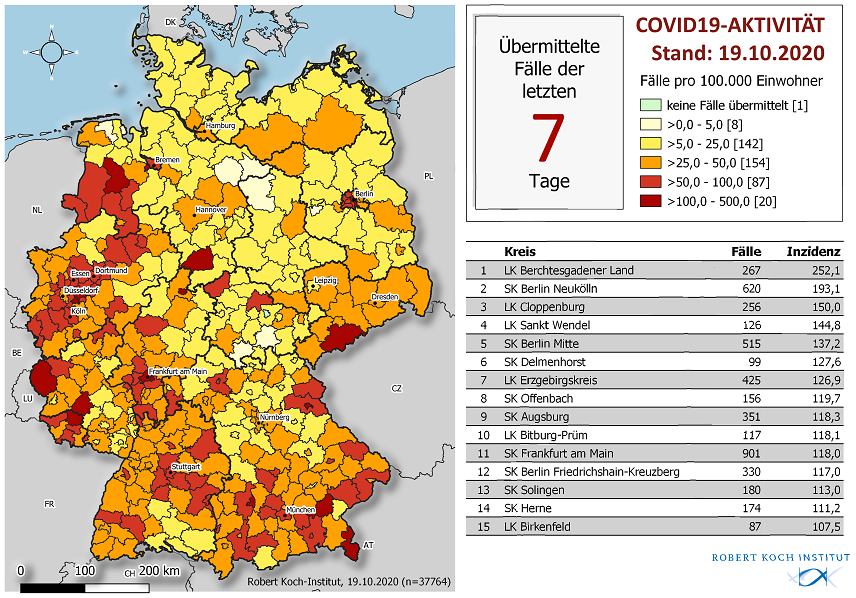 19.10.2020
3